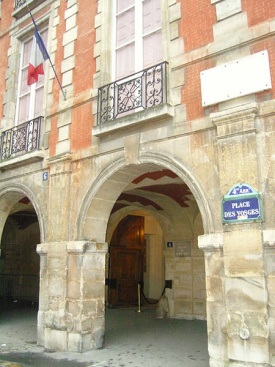 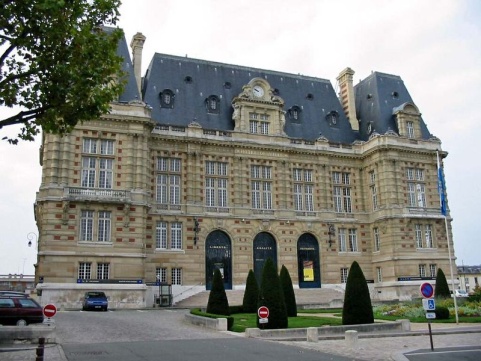 Музеї Парижу
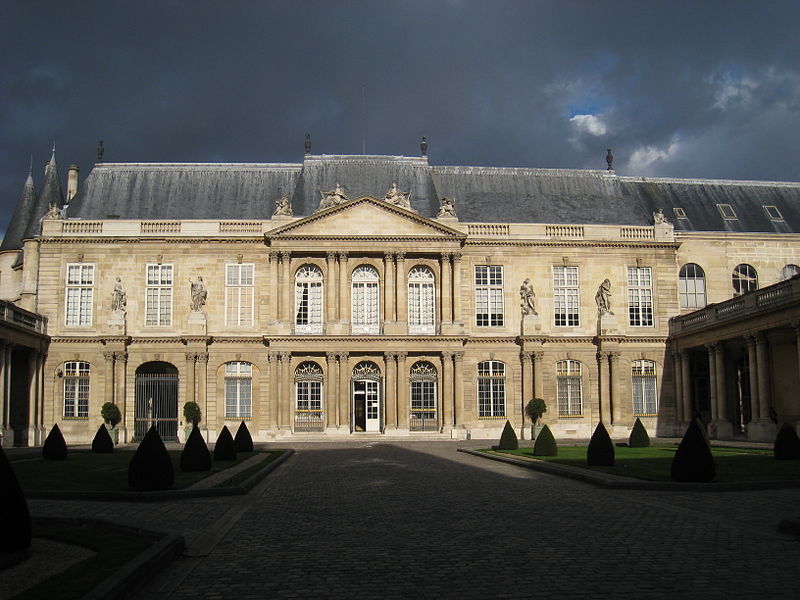 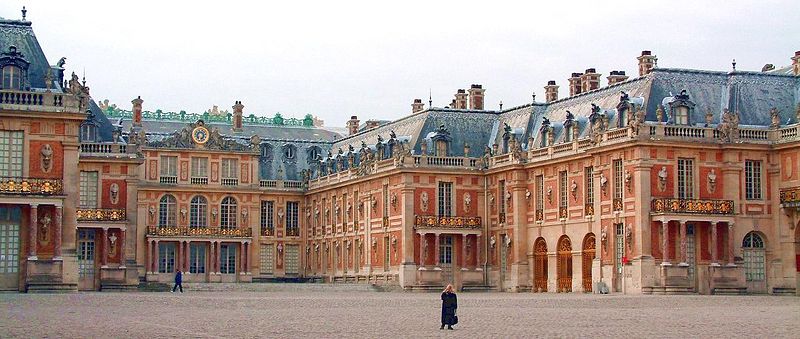 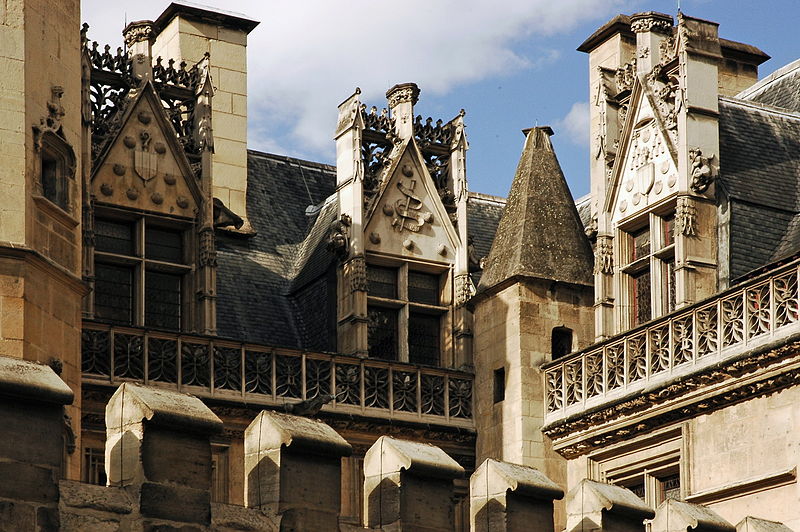 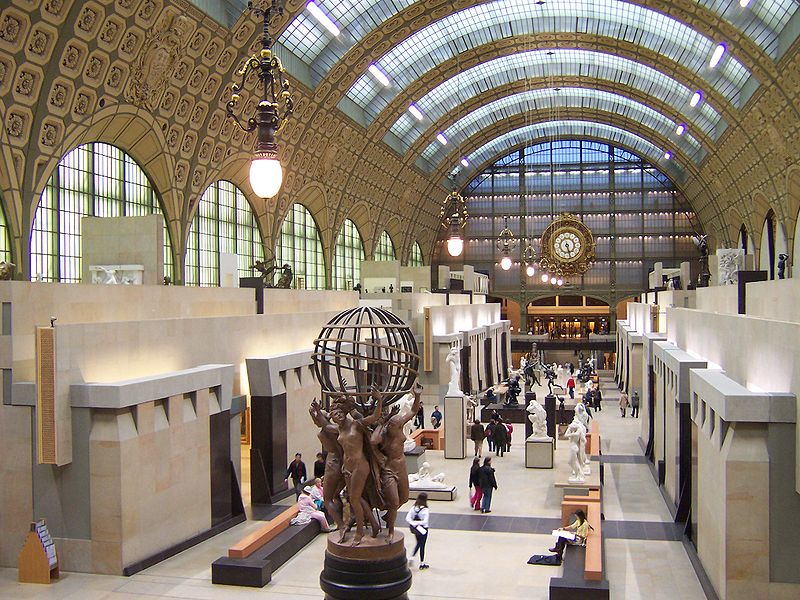 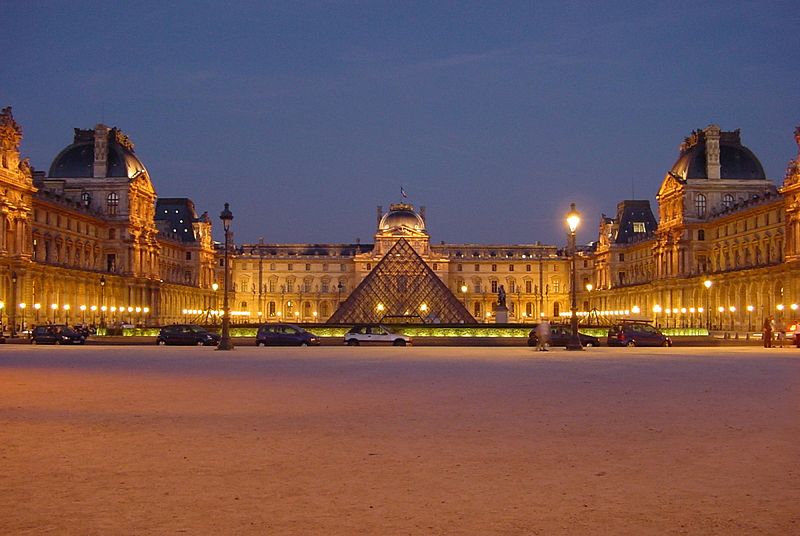 Національний музей ренесансу
                       (Екуан)
Музей Орсе
Музей романтичного життя
Музей Мармоттан-Моне
Версаль
Франція знаменита не тільки пам'ятниками архітектури, чудовими сирами, вишуканими винами, приємним кліматом, а ще і музеями, відвідування яких не залишить Вас байдужими. Перед Вами список найбільш відвідуваних музеїв.
http://filmix.net/serialy/22659-dzhoui-joey-serial-2004-2006.html
Музей історії Франції
Музей Ніссим-де-Камондо
Лувр
Ліонський музей красних мистецтв
Музей Середньовіччя
Лувр
Лувр (Musée du Louvre) - це не тільки архітектурний пам'ятник, як палац французьких королів, а й один з найвідоміших музеїв світу. У ньому зібрана багатюща колекція різноманітних експонатів. Тут можна знайти барельєфи з ассірійських палаців, єгипетську живопис і багато іншого.
Лувр - один з найстаріших музеїв з багатою історією колекціонування художніх і історичних реліквій Франції, починаючи з часів династії Капетингів і до наших днів. Вперше двері музею були відкриті для публіки 8 листопада 1793, під час Французької Революції. При Першої імперії іменувався музеєм Наполеона.
Відвідувачів на рік 8 800 000 (2011)
Директор Анрі Лойрет.
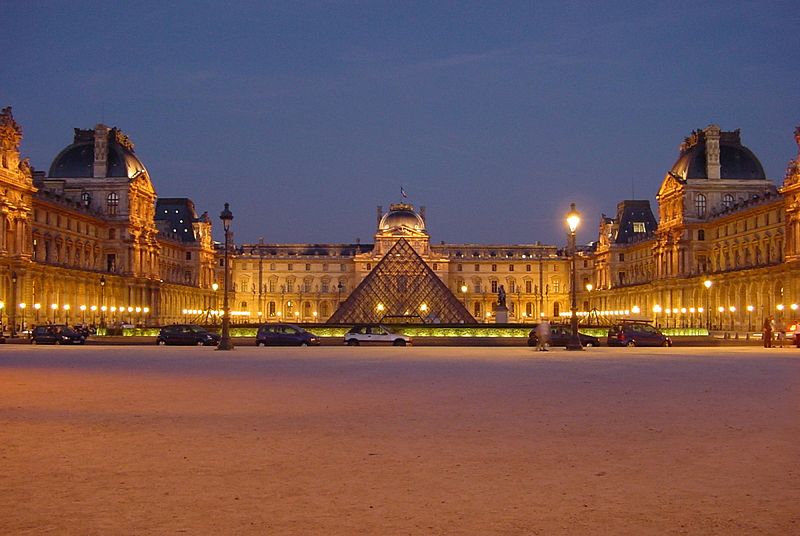 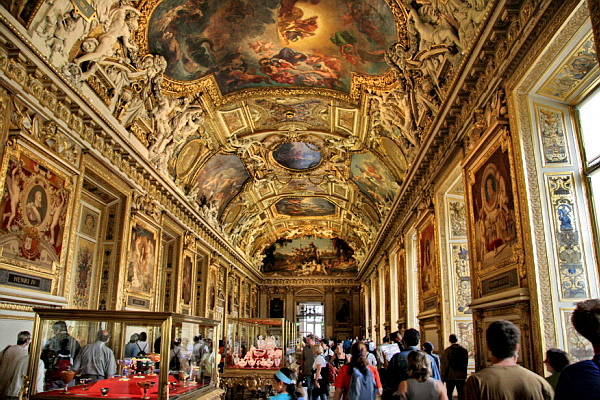 У музеї близько 300 000 експонатів, з яких тільки 35 000 виставляються в залах. Багато експонатів містяться в сховищах, оскільки не можуть бути показані відвідувачам більше трьох місяців поспіль з міркувань безпеки.
Експонати Лувру розбиті на наступні колекції:
•Стародавній Схід
•Стародавній Єгипет
•Стародавні Греція, Рим
•Мистецтво ісламу
•Скульптури
•Предмети мистецтва
•Образотворче мистецтво
•Графічне мистецтво
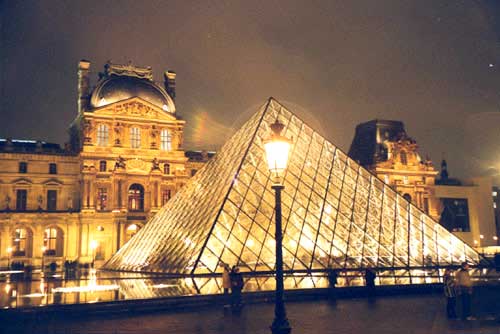 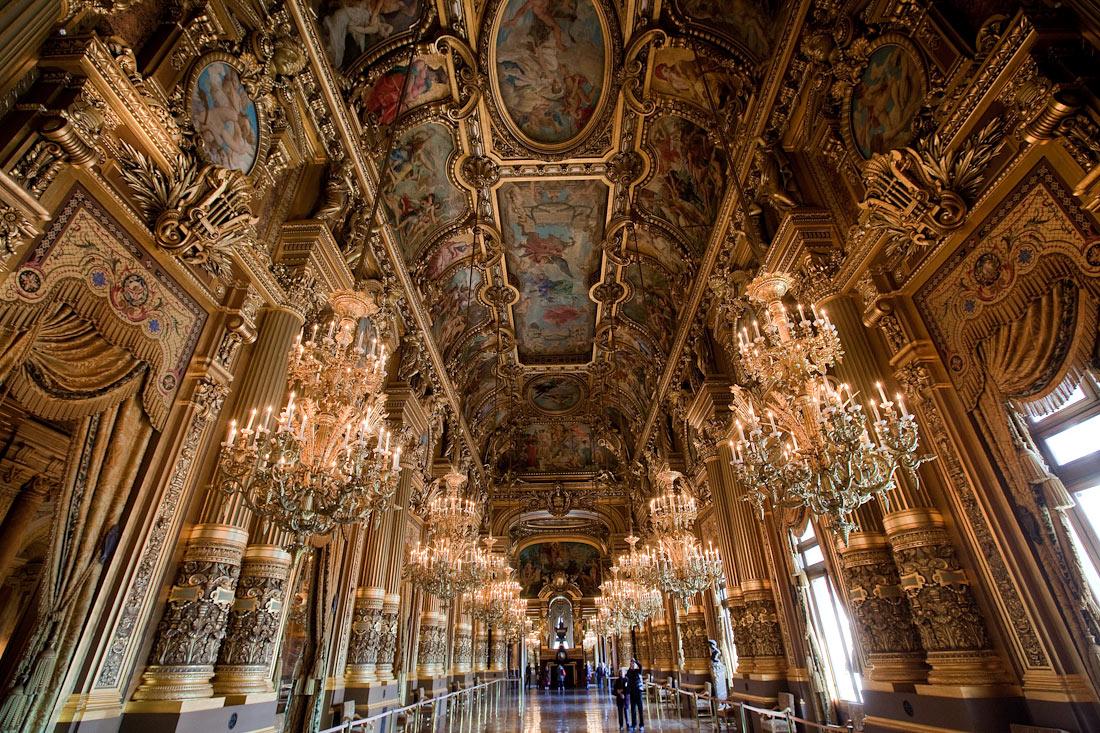 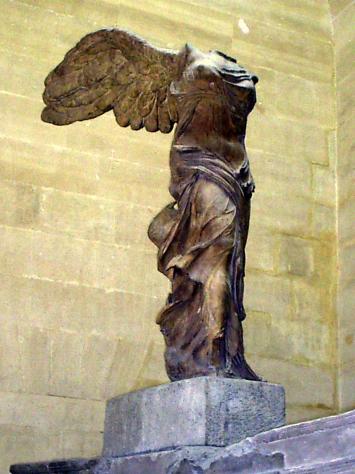 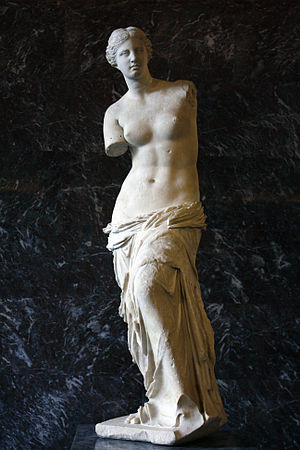 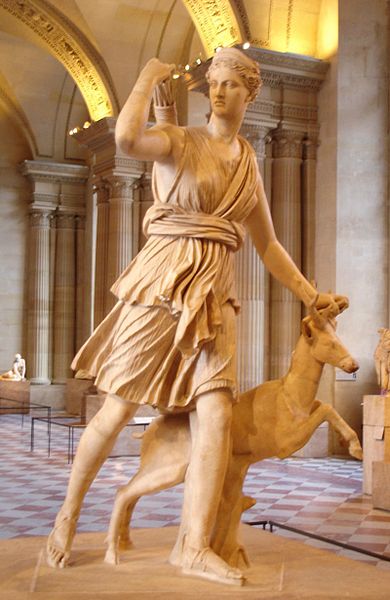 Ніка Самофракийская
Венера Мілоська
Артеміда
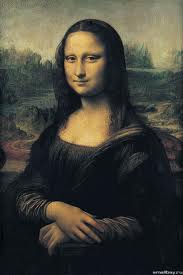 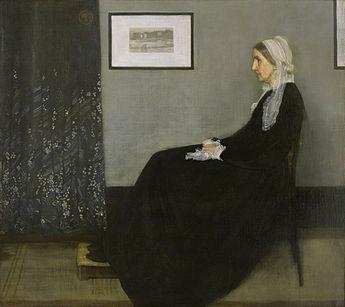 Мона Ліза , Леонардо да Вінчі
мати Уістлера
Версаль
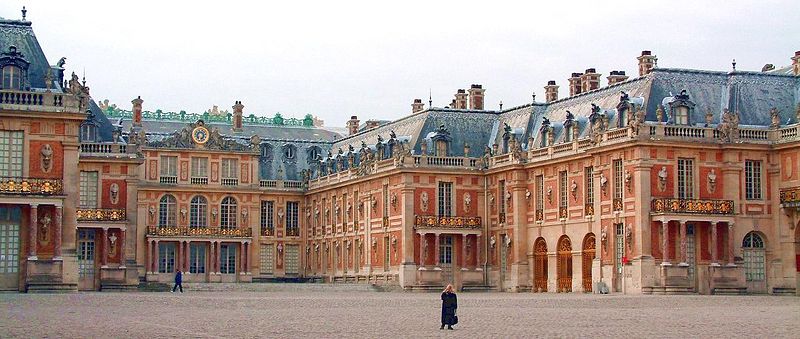 Версаль - палацово-парковий ансамбль у Франції (фр. Parc et château de Versailles), колишня резиденція французьких королів у місті Версаль, який нині є передмістям Парижа; центр туризму світового значення.
Версаль споруджувався під керівництвом Людовика XIV з 1661 роки, Провідні архітектори - Луї Ліво і Жюль Ардуен-Мансар. Версаль, найбільший в Європі, відрізняється унікальною цілісністю задуму і гармонією архітектурних форм. З кінця XVII століття Версаль служив зразком для парадних заміських резиденцій європейських монархів і аристократії, однак прямих наслідувань йому не мається.
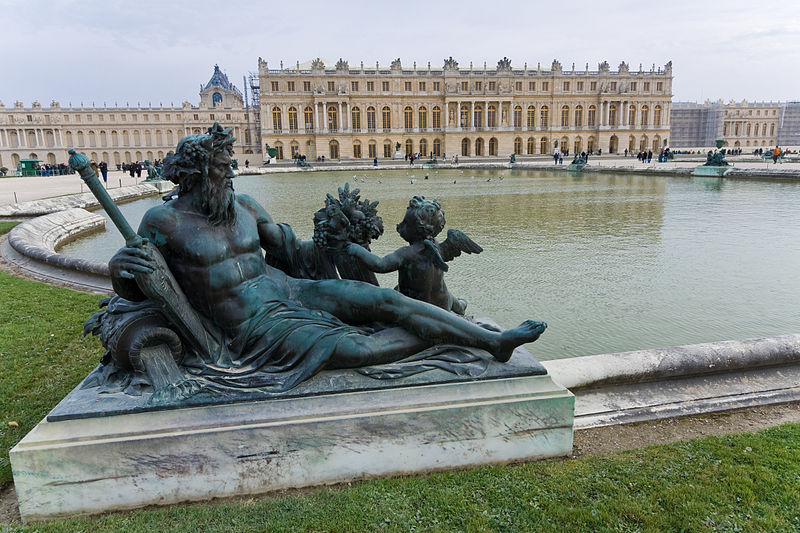 З 1666 по 1789 роки, до Великої французької революції, Версаль був офіційною королівською резиденцією. У 1801 році отримав статус музею і відкритий для публіки; У 1979 році Версальський палац і парк включені до списку всесвітньої культурної спадщини ЮНЕСКО.
З Версалем пов'язано безліч значимих подій французької та світової історії. Так, у XVIII столітті королівська резиденція стала місцем підписання багатьох міжнародних договорів, у тому числі договору, що завершив Війну за незалежність США (1783). У 1871 році, після поразки Франції у Франко-пруській війні, у Версалі, окупованому німецькими військами, було проголошено створення Німецької імперії. Тут же в 1919 році був підписаний мирний договір, який завершив Першу світову війну і поклав початок так званої Версальської системі - політичній системі післявоєнних міжнародних відносин.
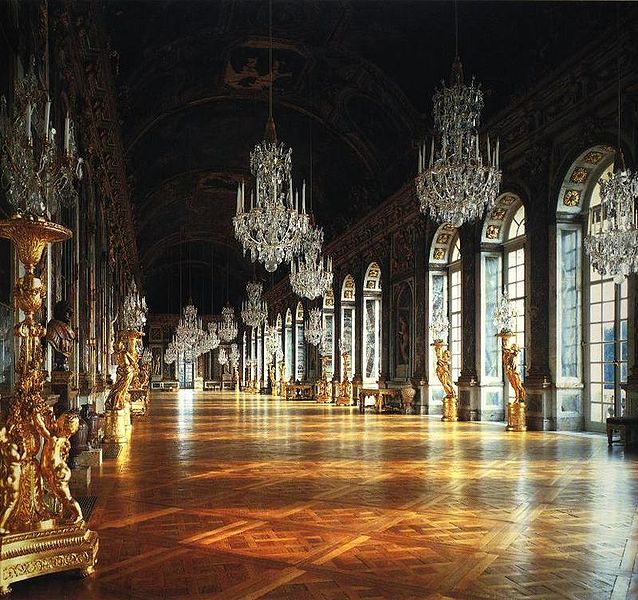 Музей Середньовіччя
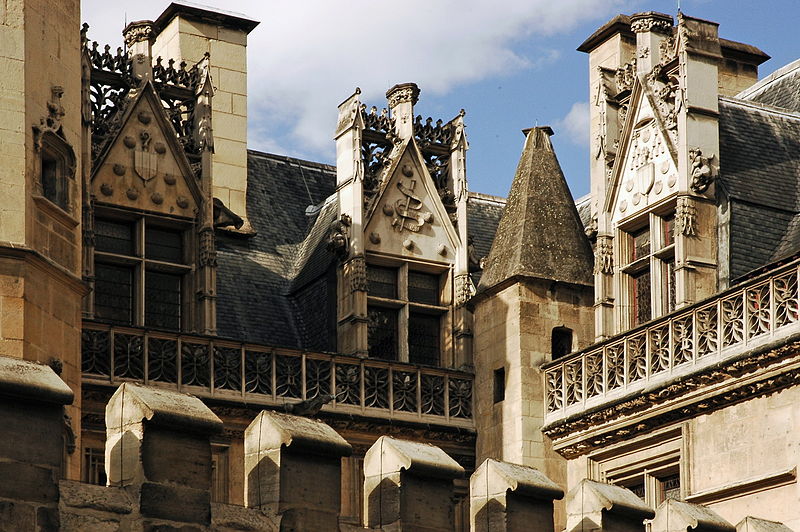 Це особняк Клюні.
В 1832 році тут розміщується приватний музей, викуплений (разом з будівлею) державою в 1843 році.
У музеї представлені:
•дерев'яні та кам'яні скульптури (XII-XIII століття)
•гобелени
•вітражі
•мініатюри
•вироби зі слонової кістки
Музей Орсе
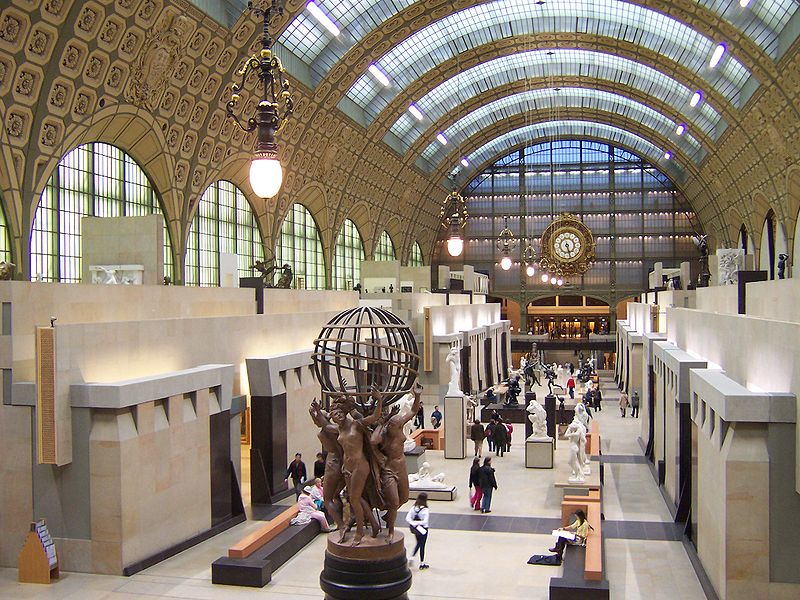 Дата заснування -1986.
(фр. Musée d'Orsay) - музей образотворчих і прикладних мистецтв  Одне з найбільших у світі зібрань європейського живопису і скульптури періоду 1850-1910 р. Основу колекції складають роботи імпресіоністів і постімпресіоністів. 
Виставка музею розташовується на п'яти рівнях, всі види мистецтва (живопис, скульптура, архітектура, меблі, кіно, фотографія, музика, художнє оформлення опери), представлені в хронологічному порядку.
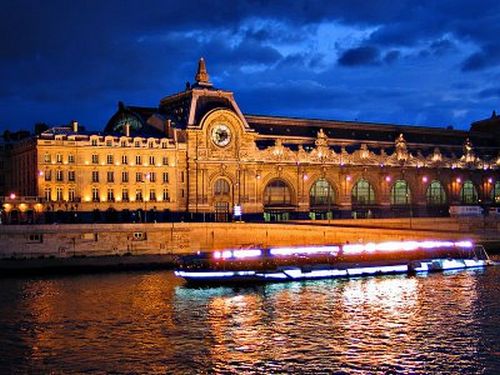 Музей Мармоттан-Моне
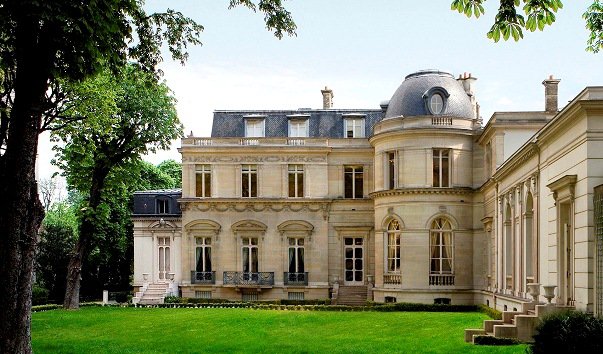 Дата заснування -1934.
Це музей образотворчих мистецтв.
Музей містить найбільшу колекцію творів Моне у світі. Головною гордістю музею є величезна колекція полотен водяних лілій Клода Мане. Також тут є фотографії, листи, особисті речі художника. Всього у музеї зберігається 94 картини, 29 малюнків. Їх вартість становить понад 30 мільйонів доларів.
Музей історії Франції
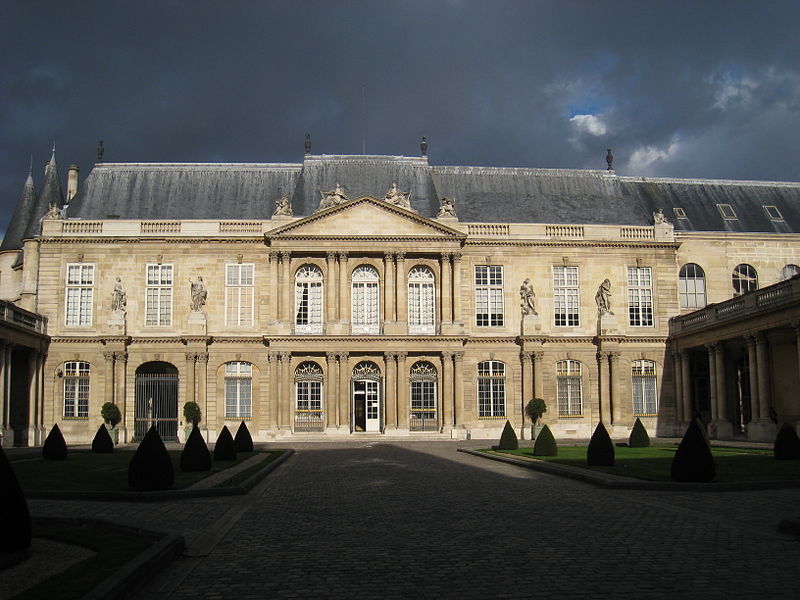 Заснований 1867 року. 
Музей ілюструє історію Франції оригінальними документами, що зберігаються в Державному Архіві Франції.
Колекція музею поділяється на 5 серій: 
•Залізна шафа 
•Музей французьких документів  
•Музей іноземних документів  
•Докази й конфісковані документи 
•Історичні реліквії
Національний музей ренесансу
                       (Екуан)
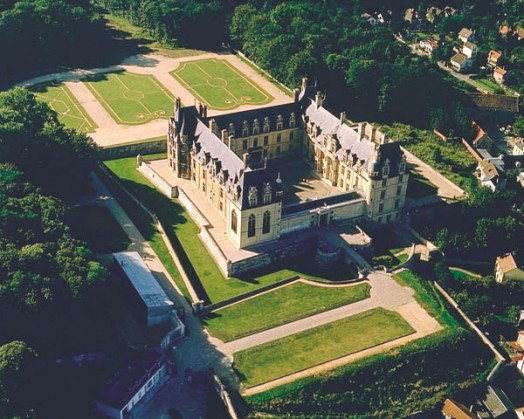 — національний музей Франції, створений для висвітлення періоду французького відродження в культур і мистецтві країни. Засновано1962, відкритий 1977 р. Ініціатива створення нового музейного закладу належить міністру Франції Андре Мальро.
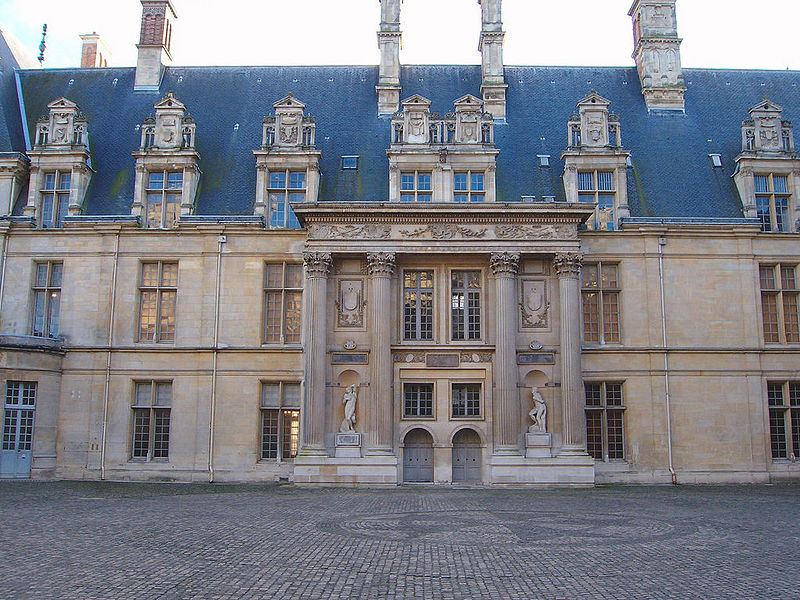 Парадний портрал південного крила замку Екуан з копіями скульптур Мікеланджело
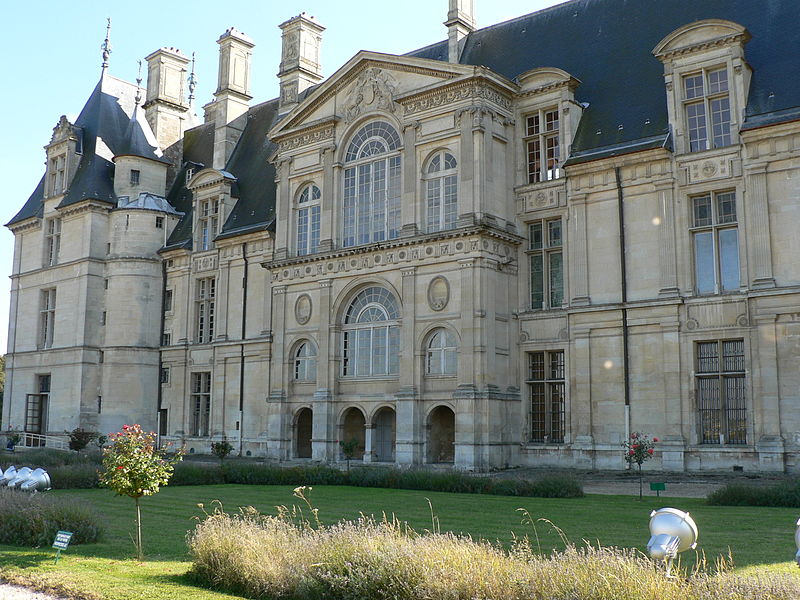 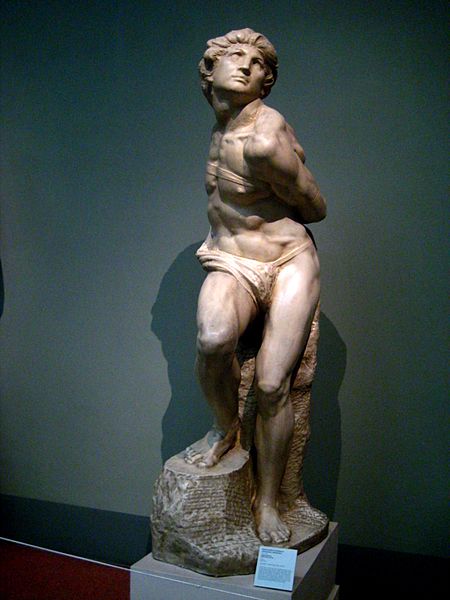 Мікеланджело. «Раб, що рве пута»
Музей Ніссим-де-Камондо
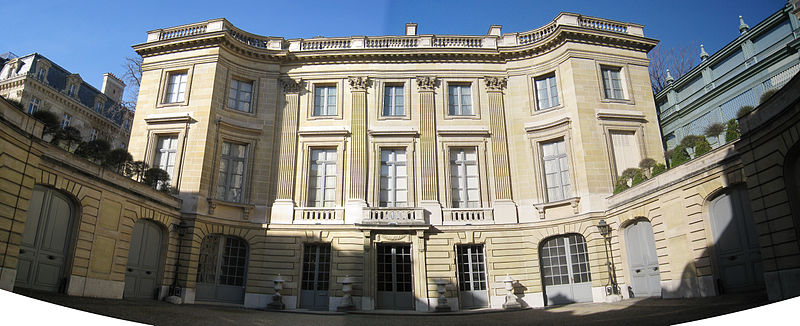 Містить багату колекцію предметів XVIII століття, так і само є будівлею, що показує життя багатої французької буржуазії початку XX століття.
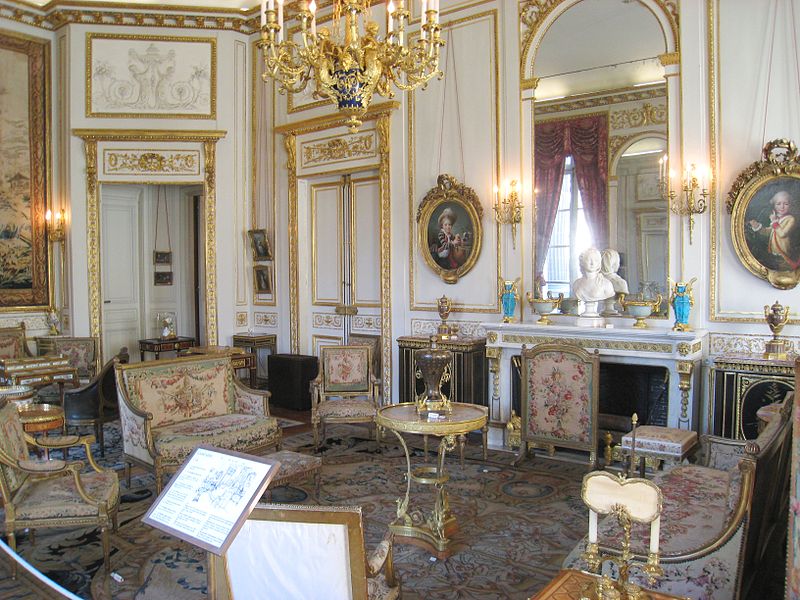 Ліонський музей красних мистецтв
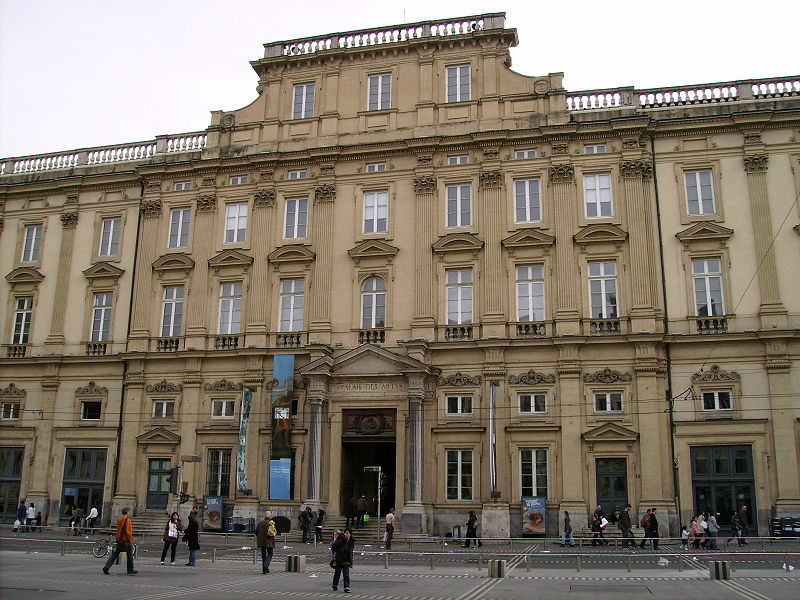 — художній музей в Ліоні. Засновано в 1801. Розташований в колишньому монастирі бенедиктинців. Колекція музею представлена в 70 галереях. Фонди музею включають твори художнього й декоративно-вжиткового мистецтва та монети різноманітних епох, від часів Давнього Єгипту до сьогодення.
Музей романтичного життя
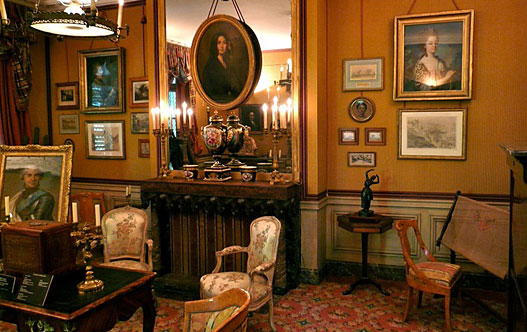 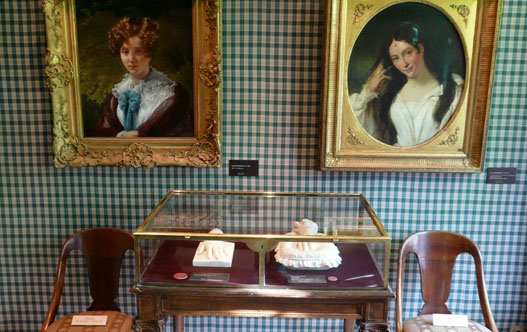 побудований в 1830 році,
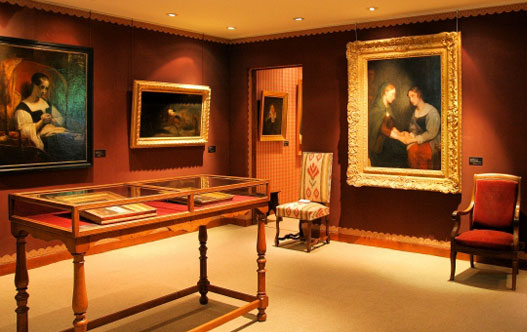